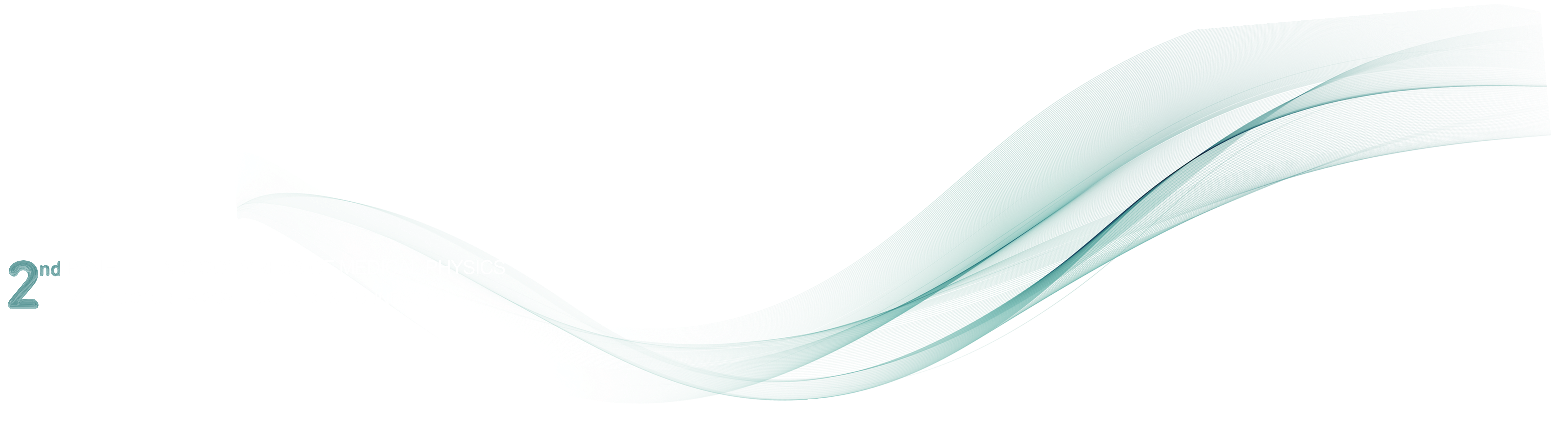 Title
Author_11, Author_2 2, …
1Affiliation_1, 2 Affiliation_2, …
Background

Materials & Methods

Results

Conclusion
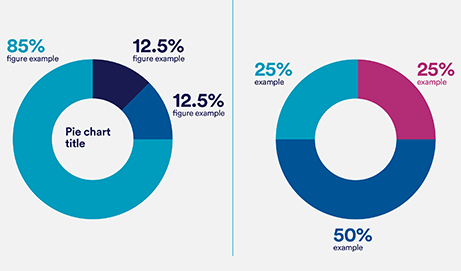 Fig. 1:
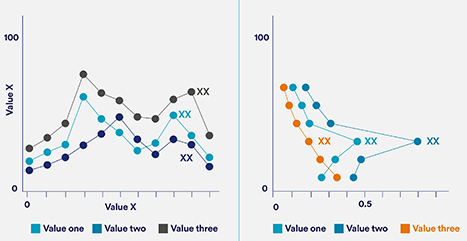 Fig. 2: